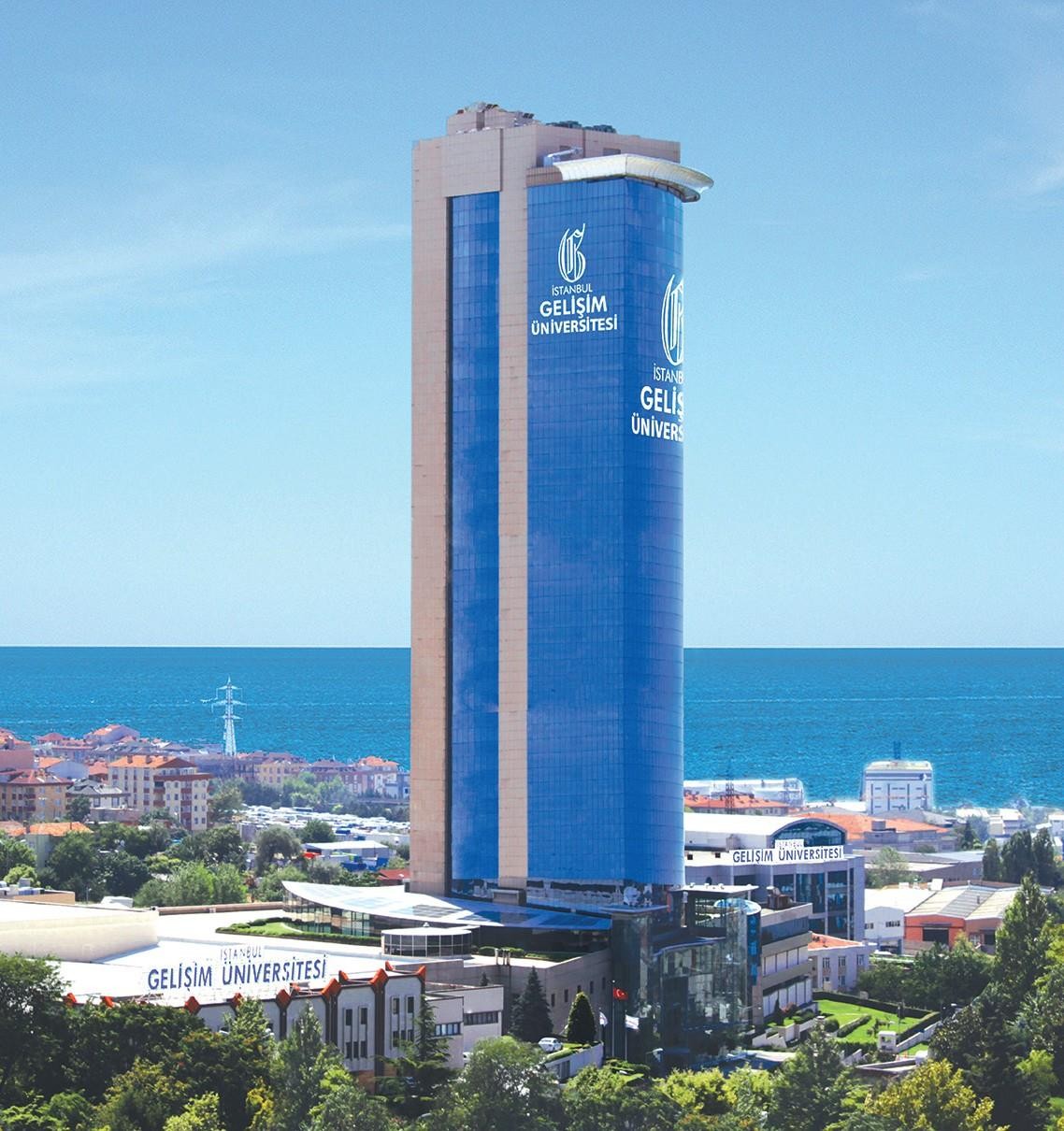 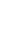 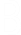 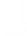 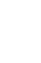 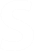 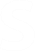 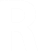 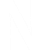 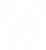 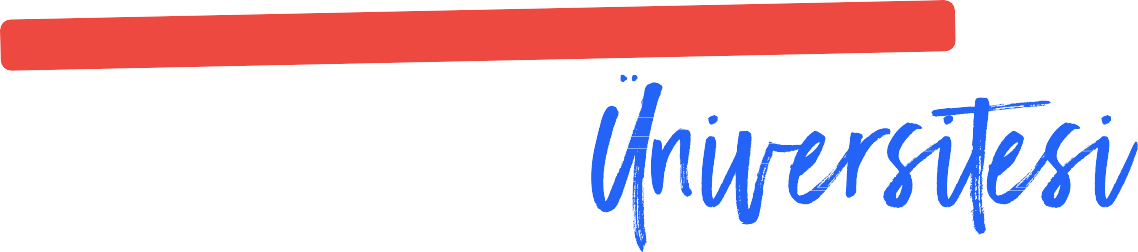 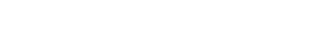 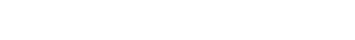 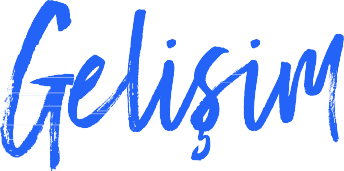 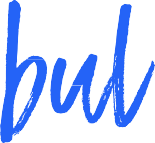 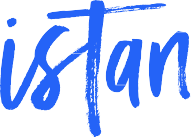 gelisimedu
igugelisim
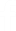 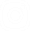 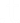 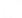 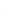 NÖROFİZYOLOJİ II
Bölüm Adı
Uyku fizyolojisi  Somatik duyular
Dersin Adı
Dersin Haftası: . Hafta
Dersin Öğr. Üyesinin Adı: Dr. Öğr. Üyesi TURGAY DAĞTEKİN
E-Posta:  Telefon:
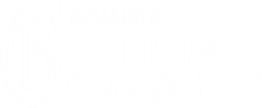 gelisimedu
igugelisim
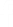 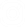 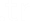 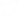 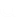 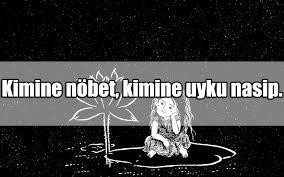 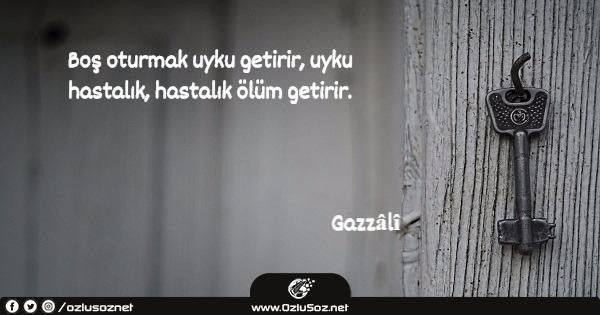 gelisimedu
igugelisim
UYKUNUN TANIMI;
Uyku; kişinin duysal veya diğer uyaranlarla uyanabileceği, bilinçsizlik durumudur.


Uykunun çok hafif uykudan ,derin uykuya kadar değişen düzeyleri vardır.
gelisimedu
igugelisim
UYKU TİPLERİ
Yavaş dalga uykusu (nonREM)

Hızlı göz hareketlerinin görüldüğü uyku (REM)
REM: Rapid Eye Movement (hızlı göz hareketleri)
gelisimedu
igugelisim
YAVAŞ DALGA UYKUSU;(Non rem)
Dinlendirici uyku dönemi,
Genellikle düş görülür, ama hatırlanmaz,
Periferik damar tonusu,  kan basıncı,
solunum hızı
ve bazal metabolizmada %10-30 azalma izlenir.
gelisimedu
igugelisim
REM UYKUSU
5-30 dakika sürer, 90 dakikada bir ortaya çıkar,

REM uykusunun önemli özellikleri;

Aktif düş görülen ve uyanınca hatırlanan dönemdir,
Bu dönemde serebral kan akımı ve beyin metabolizması %20 artar,
Kas tonusu azalır ama aktif kas hareketleri görülür,  Kalp hızı ve kan basıncı düzensizdir,
REM uykunda olan bir kişiyi uzandırmak zordur
ama sabah REM uykusu sırasında kendiliğinden uyanılır.
gelisimedu
igugelisim
TEMEL UYKU KURAMLARI;
Uykunun pasif kuramı; RAS (Retiküler Aktive Edici Sistem) gün boyunca yoruluyor  ve inaktif hale geçiyor.
Güncel kanı; uykunun aktif inhibitör süreçlerin sonucu olduğu yönündedir.  Yani; belli merkezler (beyin sapı-pons) beynin diğer bölgelerini inhibe ederek  uykuya yol açıyor.
gelisimedu
igugelisim
UYKUYA YOL AÇABİLEN MERKEZLER;
Ponsun alt yarısı ve medullada bulunan Rafe çekirdeklerinden salınan
serotonin uyku oluşumu ile ilgili temel nörotransmitterdir.  Nucleus traktus solitarius uyarımı uykuya neden olmaktadır.
Diensefalondaki bazı bölgelerin uyarılması uykuyu kolaylaştırmaktadır.
gelisimedu
igugelisim
UYKU SÜRESİNCE;
REM ve nonREM dönemleri birbirini takip eder,  Bir siklus 90-110 dk. sürer,
Gece uykusu boyunca 4-6 kez tekrarlanır.
gelisimedu
igugelisim
UYKU VE UYANIKLIK DÖNGÜSÜ;
Saatlerce uyanık kalma durumunda RAS yorulur  ve uyku merkezlerinin inhibitör etkisi ile uyuruz.

Uyku süresince RAS eksitatör nöronlarının uyarılabilirlikleri gittikçe artar,  uyku merkezlerinin inhibitör nöronlarının etkinliği azalır ve uyanırız.
gelisimedu
igugelisim
UYKUNUN FİZYOLOJİK ETKİLERİ;
Uyku sinir sistemi ve vücut fonksiyonları üzerinde etkilere sahiptir.  Sinir sistemi üzerindeki etkileri daha belirgindir.

Uykunun temel görevi ,nöron merkezleri arasındaki  doğal dengeyi yeniden oluşturmaktır.
gelisimedu
igugelisim
UYKU YOKSUNLUĞU;
Uzun süren uyanıklık;
İrritabilite, bilinç bulanıklığı, psikotik bulgulara sebep olabilir,
Yorgunluk, bezginlik,  Dikkatin yönlendirilememesi,  Ağrıya karşı duyarlılık artışı,
İştahsızlık, boşaltım zorlukları gibi visseral sorunlar,  İmmün işlevlerde bozulma,
Deri onarımında bozulma (Kollajen liflerin esnekliğini kaybetmesi)
gelisimedu
igugelisim
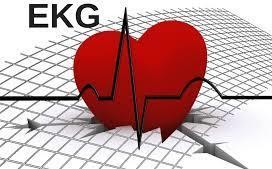 gelisimedu
igugelisim
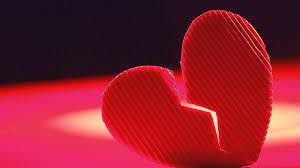 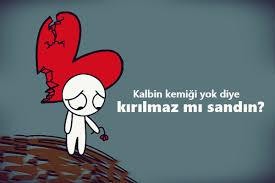 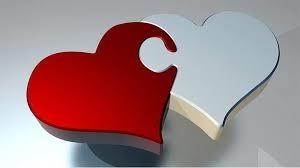 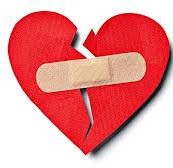 gelisimedu
igugelisim
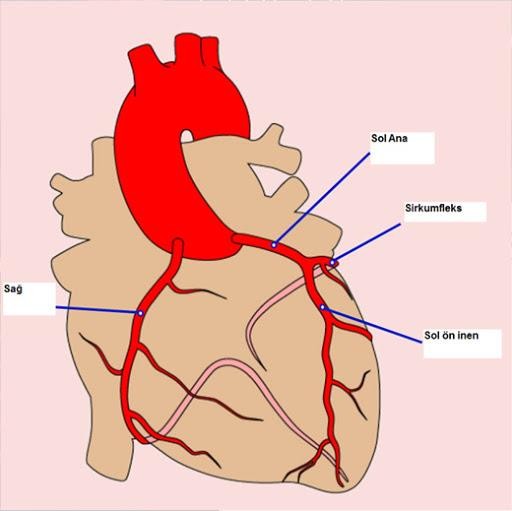 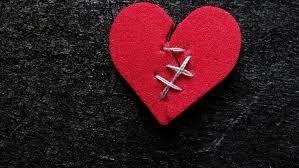 gelisimedu
igugelisim
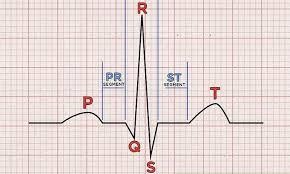 gelisimedu
igugelisim
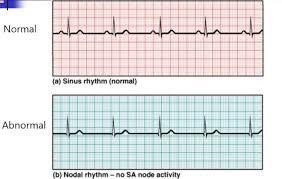 gelisimedu
igugelisim
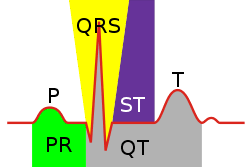 gelisimedu
igugelisim
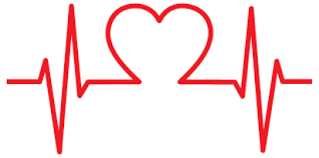 gelisimedu
igugelisim
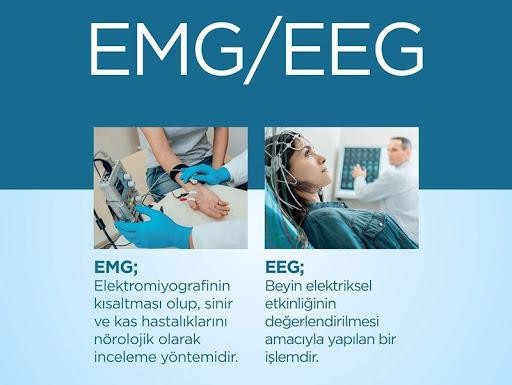 gelisimedu
igugelisim
ELEKTROENSEFALOGRAM (EEG);
Kafatasının dış yüzeyinden elde edilen kayıtlar, beyinde sürekli bir elektriksel  aktivite olduğunu göstermektedir.

Beyin dalgalarının kafatası yüzeyindeki genlikleri 0-200 mikrovolt arasında,  frekansı ise birkaç saniyede bir ile 50/sn arasında değişmektedir.


Dalgaların karakteri ise korteksin etkinlik düzeyine bağlıdır.
gelisimedu
igugelisim
BEYİN DALGALARI;
Alfa: Düşük amplitüdlü, yüksek frekanslı dalgalardır. Sakin, dinlenme halindeki
uyanıklık durumunda izlenir. Derin uykuda alfa dalgası izlenmez.
Beta: Düşük amlitüdlü dalgalardır. Gerginlik, görsel uyarı gibi durumlarda izlenir.
Teta: Orta amplitüd ve orta	frekanslı dalgalardır. Çocukluk çağında, erişkinde  duygusal stres durumunda, bazı beyin hastalıklarında izlenir.
Delta: Yüksek amplitüd ve düşük frekanslı. Derin uykuda izlenir.
gelisimedu
igugelisim
BELLEK VE ÖĞRENME;
Düşünce; Korteks, talamus, limbik sistem ve retiküler formasyonun
aynı anda uyarılma kalıbıdır.

Bilinç; Çevremizin ve birbirini izleyen düşüncelerimizin  sürekli farkında olma durumudur.
gelisimedu
igugelisim
Bellek;
Beynimizin ,anlam, önem ve süreklilik göstermeyen bilgiyi yadsıma özelliği vardır.
Bu tür bilgilerde sinaptik yolaklar inhibe olur
ve kanıksama (alışma/habitüasyon) olarak adlandırılır.

Eğer gelen bilgi önemli bir sonuç doğuruyorsa ,  bu bilgi bellek izi şeklinde depolanır.
Bu sinaptik yolakların kolaylaştırılması sonucudur
ve bu sürece kolaylaştırma (sensitizasyon) adı verilir.
gelisimedu
igugelisim
Bellek tipleri;
Kısa süreli bellek; Daha uzun süreli belleğe dönüştürülmediği  sürece ancak saniyeler veya dakikalarla ölçülür.
Orta süreli bellek; Günler ile haftalar süresince kalıcı olur  ancak sonra giderek yok olur.
Uzun süreli bellek; Bir kez depolandığında yıllarca hatta ömür boyu kalıcı olur.
gelisimedu
igugelisim
Kısa ve orta süreli bellek oluşumunda,
sinaplarda kolaylaştırma ve inhibisyon mekanizmaları etkili olur.  Uzun süreli bellek ise kimyasal değişikliklerin değil,
genellikle gerçek yapısal değişikliklerin sonucudur;  Nörotransmitter salgısının artması,
Vesikül sayısının artması,
Presinaptik sonlanma sayısının artması,  Dentrit yapısının değişmesi.
gelisimedu
igugelisim
BELLEK TİPLERİ;
Depolanan bilginin türüne göre;
Açıklamalı (dekleratif) bellek; Bir düşüncenin çeşitli ayrıntılarının	açıklanabilir
olması	(bir deneyimin nedeni, anlamı, önemi ve kişinin çıkarım çıkarımları).


Beceri belleği; Kişinin bedensel motor etkinlikleri ile ilişkilidir.
gelisimedu
igugelisim
ÖĞRENME;
Yeni bilgi, beceri, davranış, düşünce edinme.  Öğrenme sırasında nöron sayıları ve bağlantıları artar.
Özellikle doğumdan sonra «kullan ya da kaybet» ilkesi önemlidir
. Sinir sistemindeki son ve kalıcı nöron sayısı ile nöronlar arasındaki bağlantıların  nitelik ve nicelikleri	belirler.
Pekiştirme, kısa süreli belleğin uzun süreli belleğe dönüşmesine yardımcı olur.
gelisimedu
igugelisim
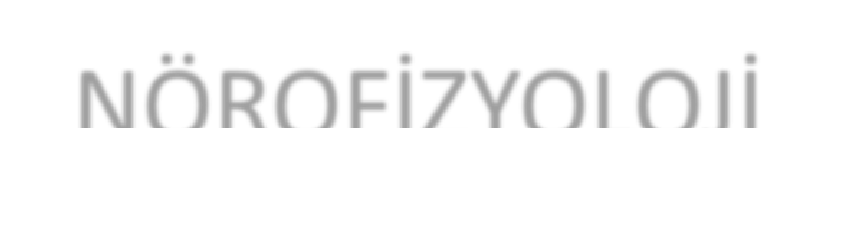 NÖROFİZYOLOJİ
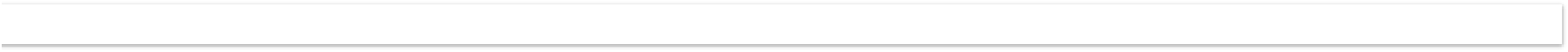 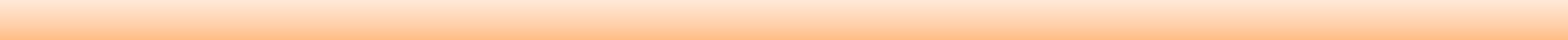 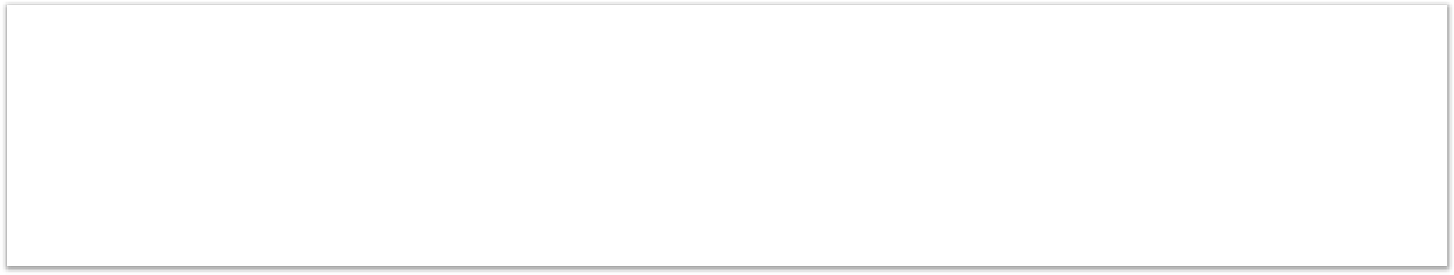 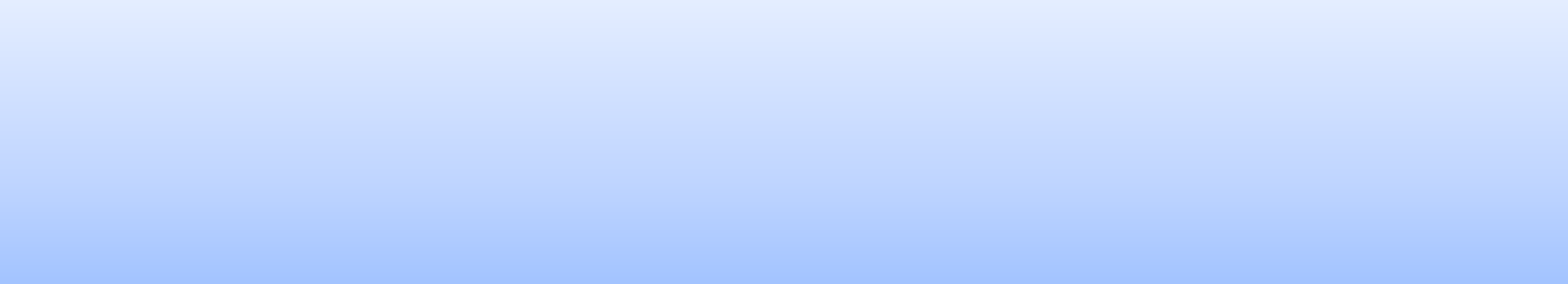 Somatik duyular
Özel duyular
gelisimedu
igugelisim
SOMATODUYU SİSTEMİ
3’e ayrılır


Proprioseptif  Eksteroseptif  İnteroseptif
PROPRİOSEPTİF DUYU
Vücudumuzun ve vücut ekstremitelerimizin, uzaydaki pozisyon ve hareketlerimiz  hakkında, gerekli bilgiyi beynimize veren duyu sistemidir.
Eklem pozisyon hissi: Kişinin ekleminin	uzaydaki pozisyon ya da oryantasyonu  hakkındaki bilgi ya da tahmini
Kinestezi: Eklem hareketlerinin tahmin edilebilme kapasitesi
Proprioseptif duyu	Kas iğciği,	golgi tendon organı ve ve mekanoreseptörlerden  oluşan proprioseptif reseptörler tarafından algılanır.
gelisimedu
igugelisim
EKSTEROSEPTİF DUYU

Kişinin direkt olarak dış dünya ile etkileşimi sonucunda ortaya çıkan duyulardır.  En	önemli eksteroseptif duyu dokunma duyusudur
.Aynı zamanda sıcak ve soğuğu algılayan termoreseptif duyuları,  ağrı, basınç, görme, işitme, koku ve tat duyularını da içerir
.
İNTEROSEPTİF DUYU(VİSSERAL DUYULAR)

Vücudun iç organlarından gelen duyulardır.
Açlık, susuzluk, yorgunluk, ağrı hissetmek, ,
gelisimedu
igugelisim
Duyuların ortak özellikleri

Beyinde uyarılan bölge

Duyu modalitesi

Reseptör potansiyeline çevrilmesi
gelisimedu
igugelisim
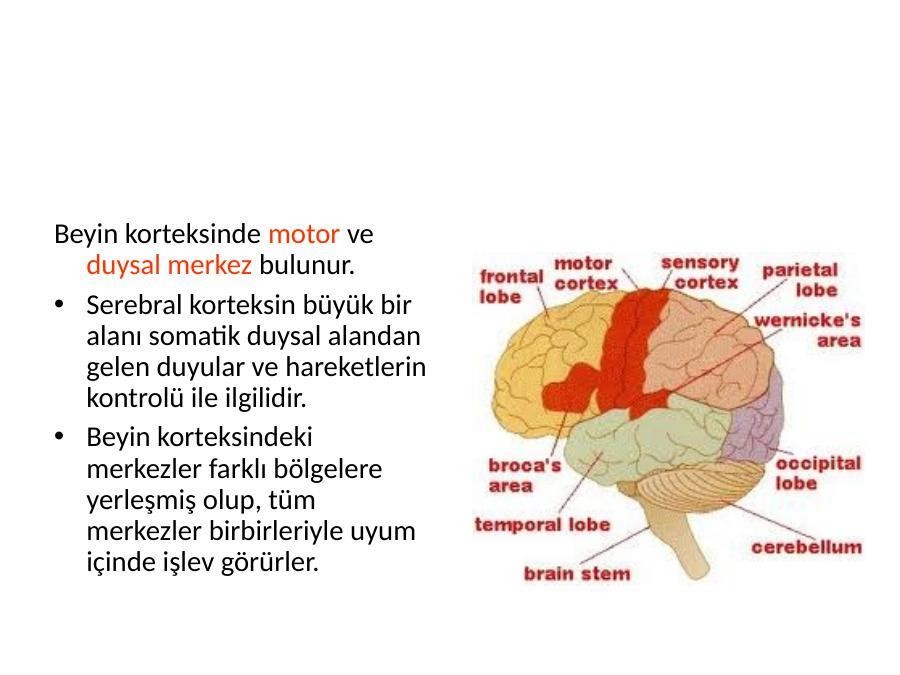 gelisimedu
igugelisim
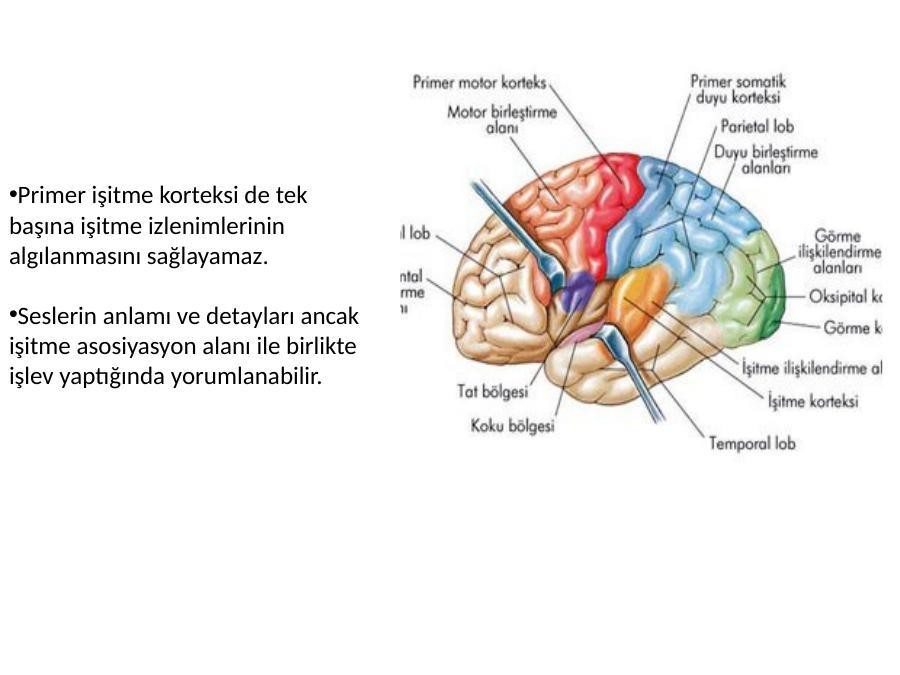 gelisimedu
igugelisim
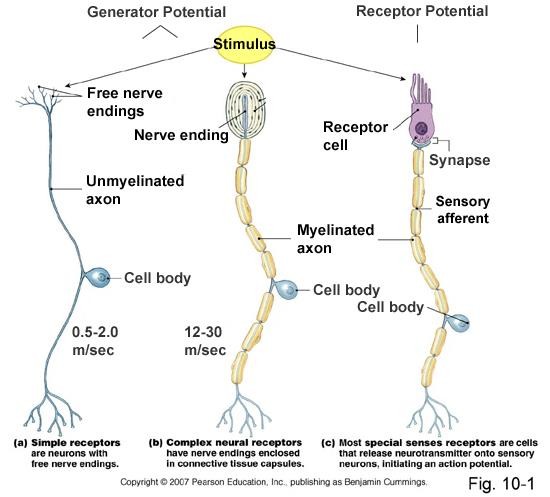 gelisimedu
igugelisim
DUYU RESEPTÖRLERİ (YAPISAL)
Duyu sinirlerinin dendritik sonlanmaları

Serbest  Ağrı, ısı  Kapsüllü  Basınç  Dokunma
Rodlar ve koniler  Modifiye epitel hücreleri  Tad
gelisimedu
igugelisim
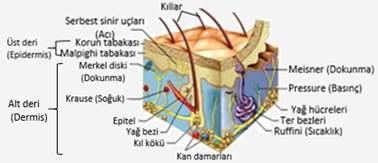 gelisimedu
igugelisim
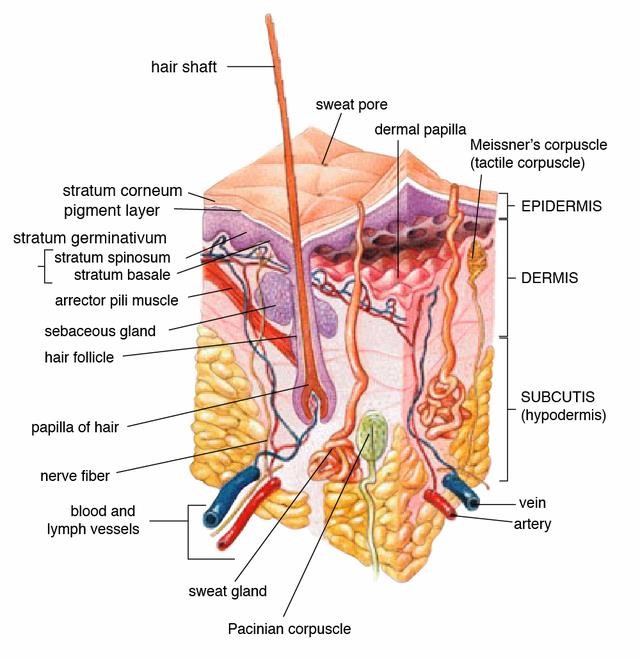 gelisimedu
igugelisim
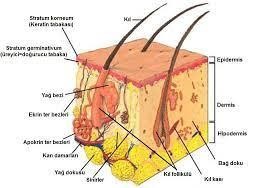 gelisimedu
igugelisim
DUYU RESEPTÖRLERİ (İŞLEVSEL)
Kemoreseptör  Mekanoreseptör  Termoreseptör  Fotoreseptör  Nosiseptör  Proprioseptör
gelisimedu
igugelisim
Reseptör (jeneratör) potansiyeli
Duyusal sinir sonlanmaları, uyarana cevap olarak aksiyon potansiyeline dönüşebilen
yerel dereceli potansiyeller oluştururlar

•EPSP benzeri potansiyellerdir.
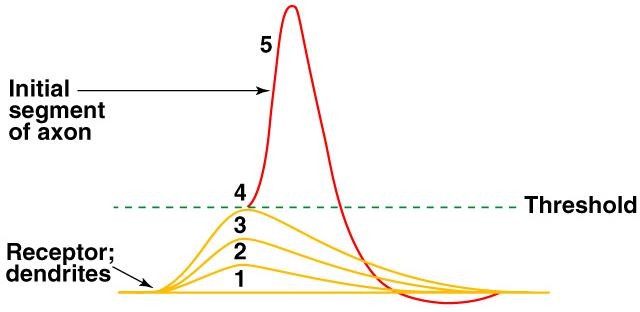 gelisimedu
igugelisim
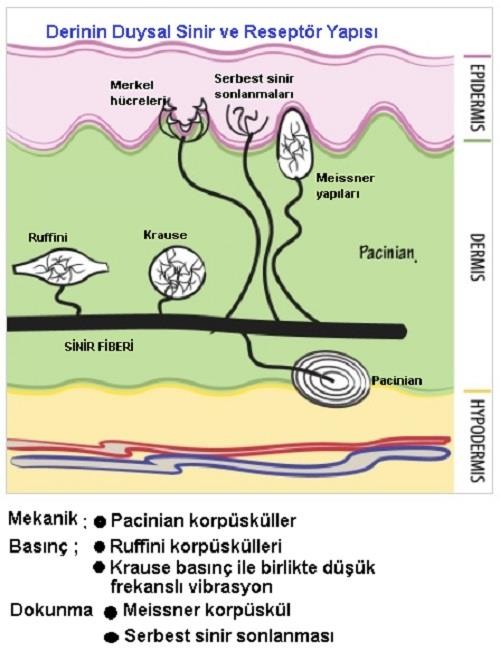 gelisimedu
igugelisim
RESEPTÖR POTANSİYELİNİN ÖZELLİKLERİ
Uyaran şiddeti arttıkça, reseptör potansiyelinin amplitüdü artar

Reseptör potansiyeli için de eşik değer söz konusudur.

Eşik değerden sonra reseptör potansiyelinin şiddetinin artması  aksiyon potansiyelinin frekansını arttırır, amplitüdünü etkilemez

Duyusal adaptasyon:
Sabit uyaran durumunda uyaran algısının giderek azalması, yok olması.
gelisimedu
igugelisim
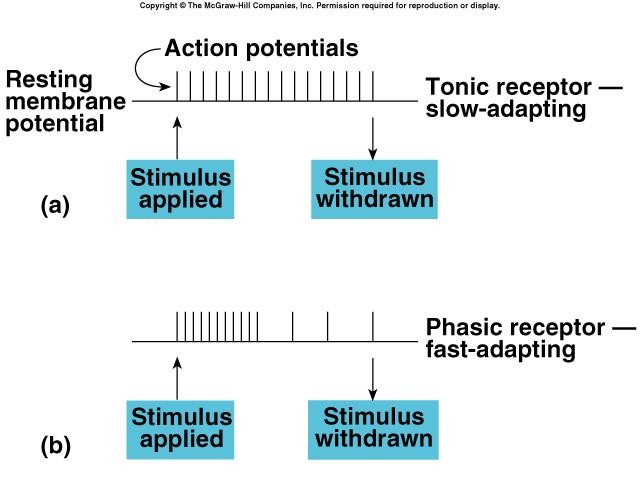 Tonik reseptörler (yavaş adaptasyon)
Uyarı süresince sabit hızda ateşleme oluşturan (ağrı, kemoreseptör,  baroreseptör)
Fazik reseptörler (hareket/hız reseptörü)
Uyarı sürerse başlangıçta oluşan ateşlemeleri giderek azalan (semisirküler  kanal, eklem kapsülü reseptörü)
gelisimedu
igugelisim
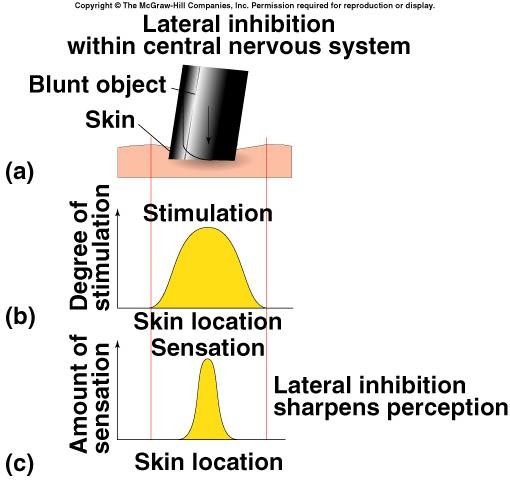 Lateral inhibisyon
Merkezde uyaran şiddeti fazla

Çevreye doğru azalır

Merkezde daha fazla uyarılan nöronlar  çevre komşu nöronları baskılar.

MSS de oluşur
gelisimedu
igugelisim
Lateral inhibisyon
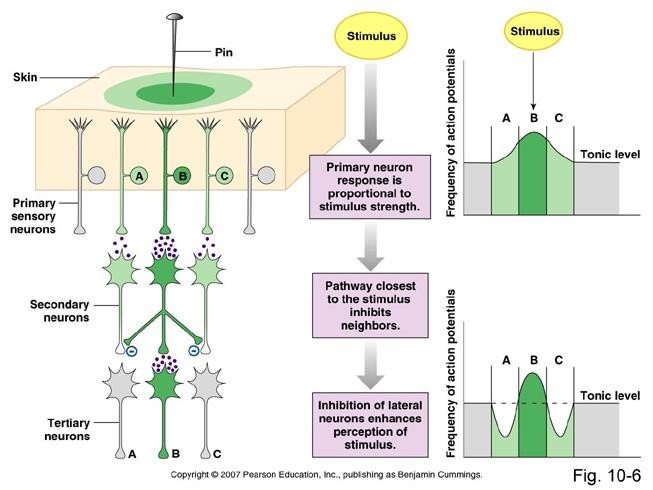 gelisimedu
igugelisim
RESEPTİF ALAN
Uyarıldığında nöronun ateşleme hızında değişikliğe neden olan bölge
Her reseptörün alanının büyüklüğü, bulunduğu bölgedeki reseptörlerin yoğunluğuyla  ters orantılıdır.

Sırt ve bacaklar daha seyrek duyusal sonlanmalar içerir reseptif alan büyüktür  Parmak uçlarında çok sayıda reseptör bulunur reseptif alan küçüktür
gelisimedu
igugelisim
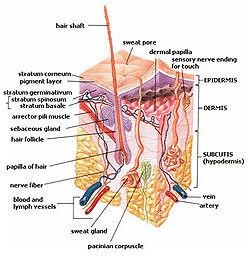 DERİ
igugelisim
gelisimedu
Dokunma: Deri ve deri altında bulunan dokunma reseptörleri ile
Basınç: Daha derin dokulardaki şekil değişiklikleri ile  Vibrasyon: Hızlı, tekrarlayıcı duyusal sinyallerle

Aynı tip reseptörler tarafından algılanırlar
gelisimedu
igugelisim
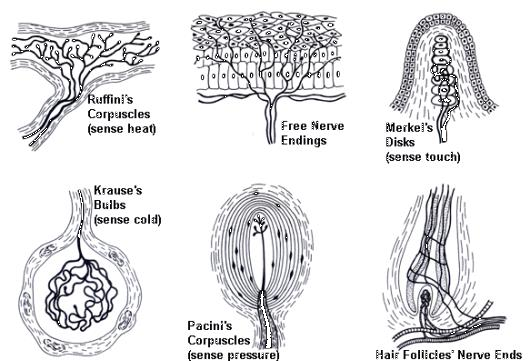 RESEPTÖRLERİ
1.SERBEST SINIR UÇLARI
KIL DIBI ORGANLARI
PACINI CISIMCIĞI (basınç)
KRAUSE CISIMCIĞI(soğuk)
MEISSNER CISIMCIĞI(Titreşim)
RUFFINI SONLANMALARI (Sıcaklık)
gelisimedu
igugelisim
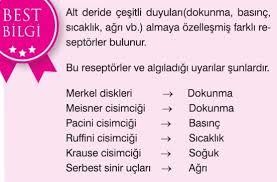 gelisimedu
igugelisim
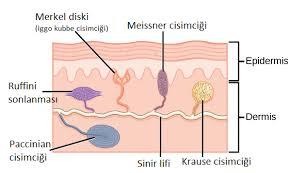 gelisimedu
igugelisim
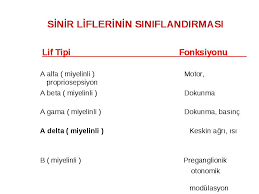 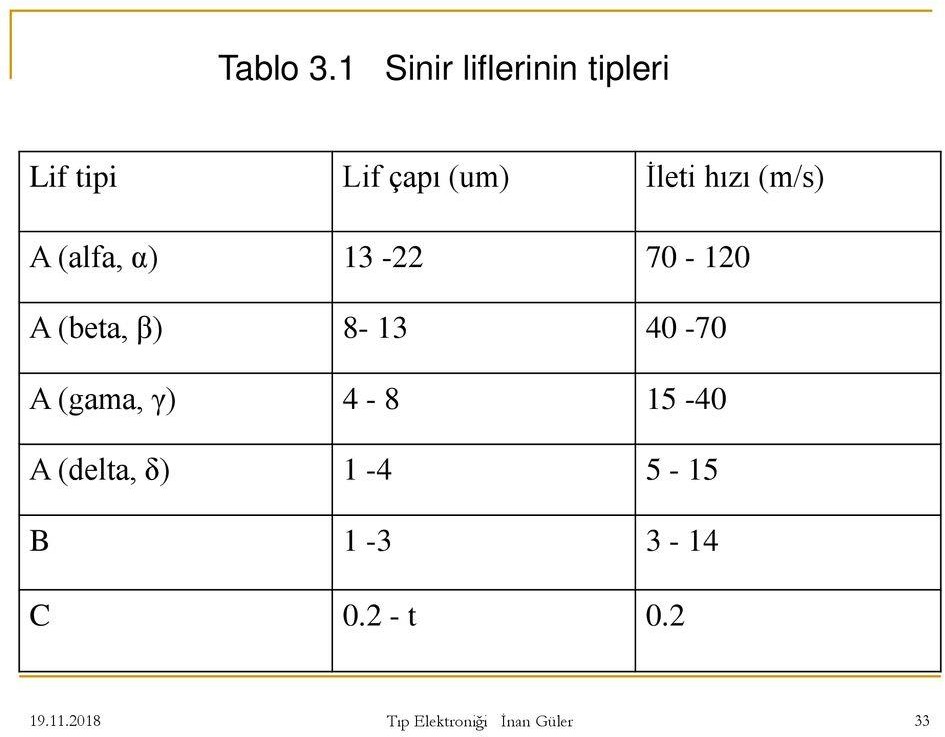 gelisimedu
igugelisim
SOMATİK
YOLLAR
Reseptör
Eşik değer
Aksiyon potansiyeli
Duysal nöronlar  Primer–medulla  Sekonder–talamus  Tersiyer–korteks
Bütünleştirme  Reseptif alan  Çeşitli seviyelerde
gelisimedu
igugelisim
SOMATİK YOLLAR
DORSAL KOLON-MEDİAL LEMiNİSKAL SİSTEM

Lokalizasyonu ve şiddeti ayrıntılan dokunma duyusu  Vibrasyon
Deri üzerindeki hareket duyusu
Pozisyon duyuları
Hassas derecelendirilebilen basınç duyusu  İki nokta ayrımı
gelisimedu
igugelisim
ANTEROLATERAL SİSTEM

Ağrı
Soğuk ve sıcak duyuları
Kaba dokunma ve basınç duyuları  Gıdıklanma ve kaşınma duyuları  Cinsel duyular
gelisimedu
igugelisim
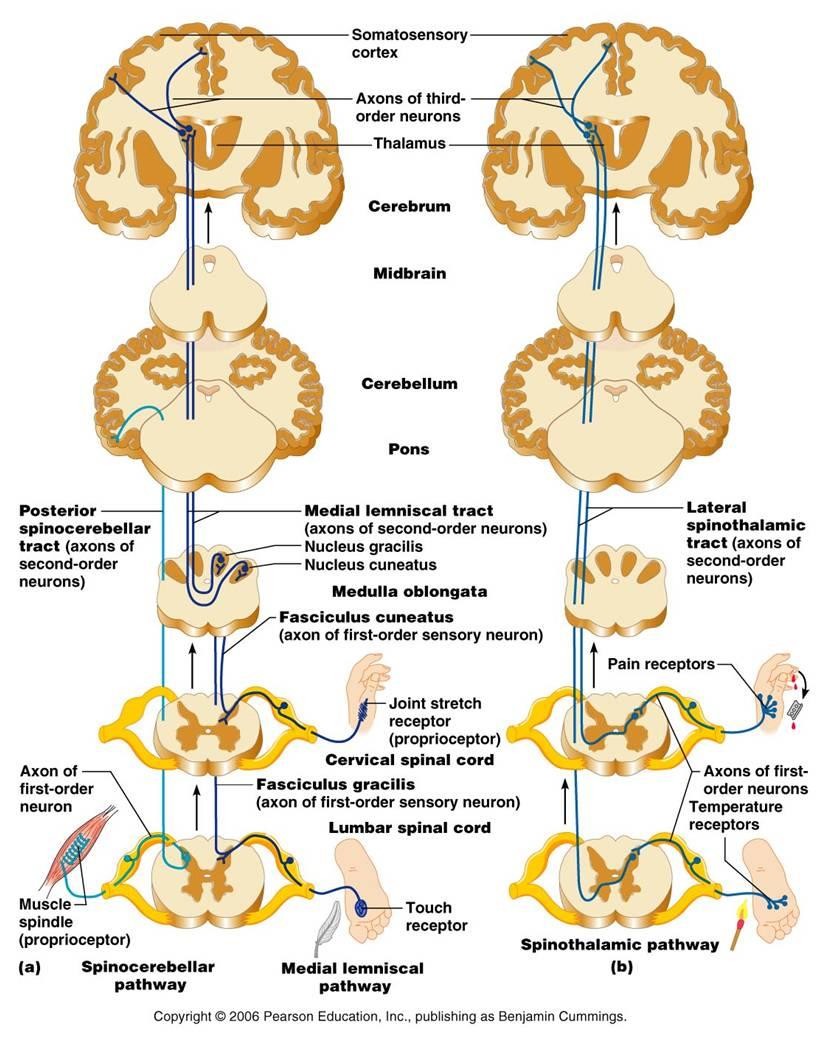 gelisimedu
igugelisim
İki nokta duyarlılığı (diskriminasyonu)
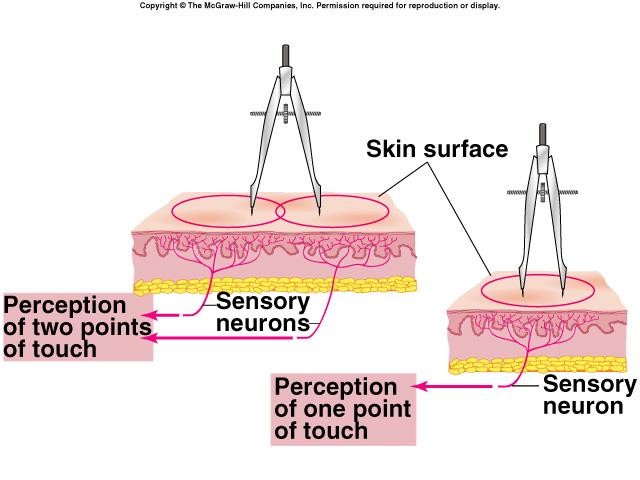 İki noktaya dokunuşun ayrı ayrı hissedilmesi için  noktalar arasında olması gereken minimum  mesafenin saptanması
Reseptif alanlar arası mesafe  Dokunma duyarlılığının saptanması  Mesafe minimum aralıktan daha azsa  2 nokta tek nokta gibi algılanır
gelisimedu
igugelisim
AĞRI
RESEPTÖRLERİ:

Serbest sinir uçlarıdır  Deride
Periostta  Arter duvarları  Eklemler
Falks ve tentoriumda bulunur
Korunma mekanizmasıdır.  Doku hasarı oluşumuna karşı  reaksiyon vermemizi sağlar.
gelisimedu
igugelisim
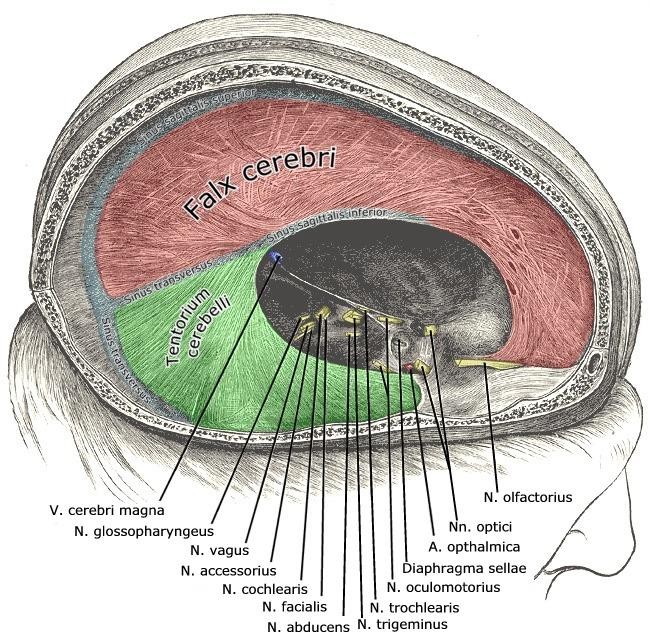 gelisimedu
igugelisim
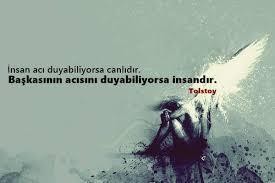 gelisimedu
igugelisim
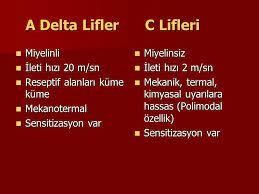 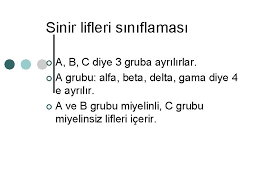 gelisimedu
igugelisim
UYARANLAR
Mekanik  Termal  Kimyasal
PG ve Substans P sinir sonlanmalarının duyarlılığını attırır
Bradikinin, serotonin, histamin, K, noradrenalin, asitler, proteolitik enzimler
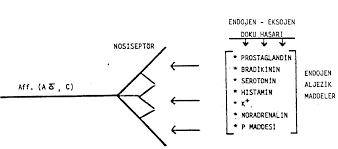 gelisimedu
igugelisim
HIZLI AĞRI
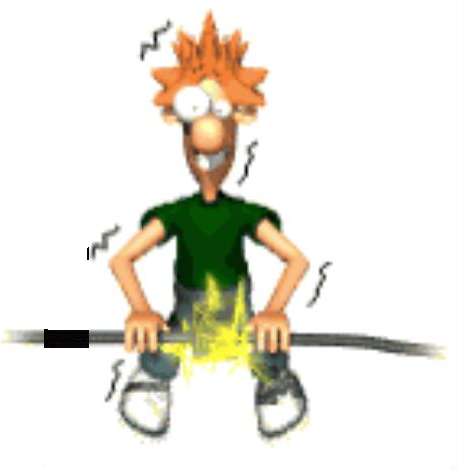 0.1 sn  Keskin/batıcı/akut/elektrik ağrı
Mekanik yada termal ağrı uyaranları ile oluşur  İnce, 6-30 m/sn hızlı A delta lifler ile taşınır  Hassas lokalizasyon
gelisimedu
igugelisim
YAVAŞ AĞRI
1 sn  Yanıcı/sızı/zonklama/kronik ağrı  Kimyasal uyaranlar da etkilidir
0.5-2 m/sn hızla C tipi liflerle iletilir  Kaba lokalizasyon
gelisimedu
igugelisim
AĞRI ILETIMI
Neospinotalamik yol (hızlı): Glutamat  Paleospinotalamik yol (yavaş): Substans P
Bir kısmı retiküler formasyon, tektal alanlar ve
periakuaductal gri bölgede yani beyin sapında geniş bir alanda sonlanır  Diğerleri talamus ventrobazal komplekse geçer
Son olarak somatik duysal kortekse iletilir
gelisimedu
igugelisim
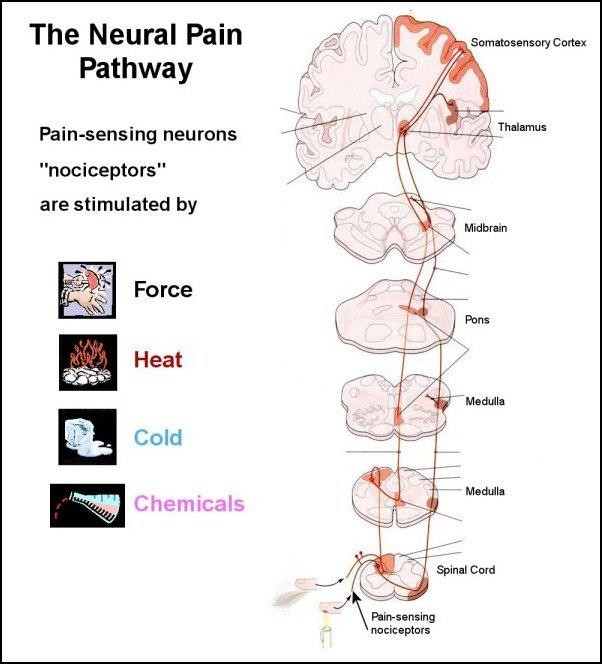 gelisimedu
igugelisim
AĞRININ DEĞERLENDIRILMESI
Talamus/retiküler formasyon/duysal korteks  Duysal korteksin etkisi (ağrının niteliği)

Retiküler formasyonun etkisi (ağrı sinyalleri tüm beyinde uyarılmaya neden olur)
gelisimedu
igugelisim
Beyin ve medulla spinaliste analjezi sistemi
Kişisel farklılıklar: ağrıya dayanıklılık
Mezensefalon periakuaduktal gri cevher
Rafe magnus çekirdeği
Omurilik dorsal boynuzlarındaki ağrı inhibitör kompleks  Hipotalamus ve hipofiz
Rol oynayan NT: enkefalinler ve serotonin
gelisimedu
igugelisim
VISSERAL AĞRI
Lokalize hasar ağrı uyandırmazken ,geniş uyaran ağrıya neden olur
İskemi
Kimyasal irritasyon
İçi boş organların çeperlerinin gerilmesi/spazmı  Ligament gerginliği
Tamamen duyarsız: Karaciger parankimi, akciger alveolleri  Batın içi oluşumlar için; Parietal periton ağrıya duyarlı,
visseral periton çok az duyarlı
gelisimedu
igugelisim
BAŞAĞRISI
TERMAL DUYULAR
Yansıyan ağrı
İntrakranial:
Venöz sinüslerin gerilmesi
Tentorium hasarı  Duranın gerilmesi
Meninx damarlarında gerilme
Sıcak/soğuk/ağrı reseptörleri
termal reseptörlerin reseptif alanı yaklaşık 1mm  Soğuk reseptörlerinin sayısı daha fazla
gelisimedu
igugelisim
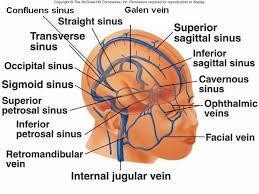 gelisimedu
igugelisim
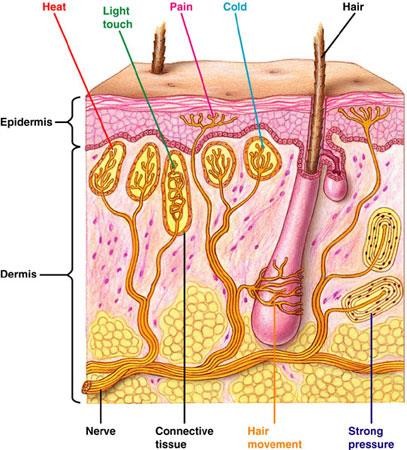 Sıcak reseptörleri serbest sinir uçları olarak kabul  edilmektedir
C tipi sinir lifleri ile iletilir
Soğuk reseptörleri ise A delta sinir lifi sonlanmalarıdır  Ağrı reseptörleri 10 derecenin altında ve 40 derecenin
üzerinde uyaran ile aktive olur
Termal reseptörler 30 dk içerisinde adapte olurlar  Sıcak odadan soğuğa çıkınca ilk anda daha soğuk  hissedilir…
gelisimedu	igugelisim
TERMAL DUYU YOLLARI
Omuriliğe girişte Lissauer traktusu içinde birkaç segment aşağı veya
yukarı ilerleyerek dorsal boynuzda sonlanır
Çapraz yaparak karşı taraf anterolateral yola geçer
Talamus ventrobazal kompleksinde 2. Sinapsını yapar  Duysal kortekste sonlanır
gelisimedu
igugelisim
Havada 300000 km/sn
Kırma indeksi: havadaki hız/cisim
içerisindeki hız
Havanın kırma indeksi: 1  Işığın kırılması
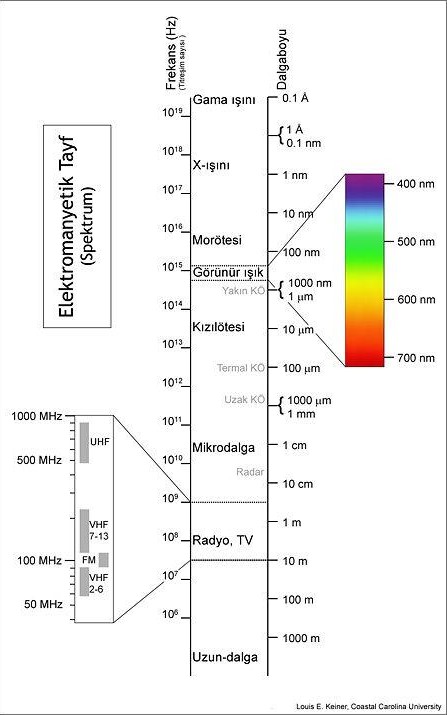 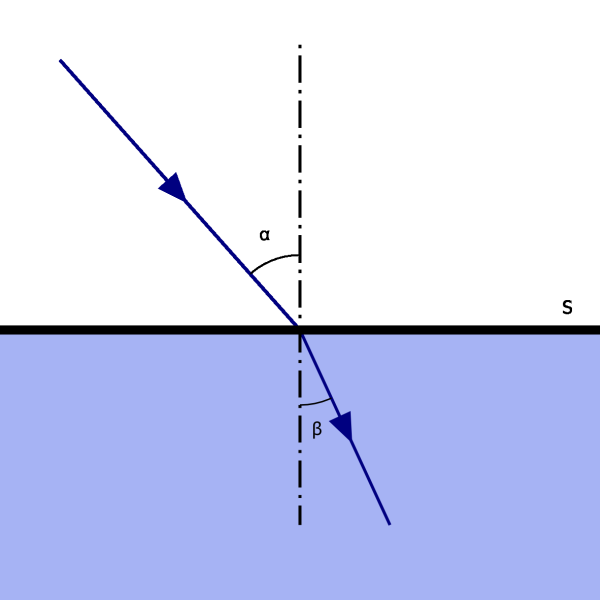 gelisimedu
igugelisim
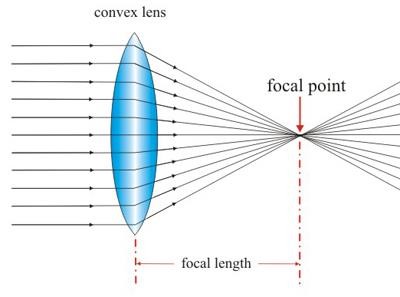 Dış bükey=konveks mercek
Işınları merkeze toplayan (konverjens)

İç bükey=konkav mercek  Işınları dağıtır (diverjens)
Silindirik mercek: ışınları sadece bir yönde büker  Odak uzaklığı ???
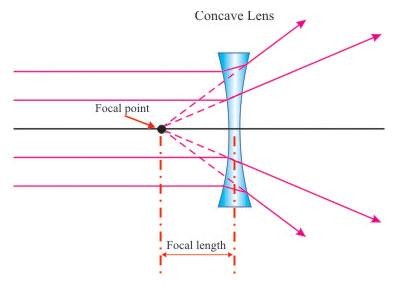 gelisimedu
igugelisim
KIRMA GÜCÜ (DİYOPTRİ)
Bir mercek ışınları ne kadar bükülmeye uğratıyorsa  o kadar yüksek kırma gücü vardır

f = 1 m ise; 1 dioptri
f = 0.5 m ise; 2 dioptri
f = 5 m ise; 0.2 dioptri  Konkav mercekler için “eksi”
gelisimedu
igugelisim
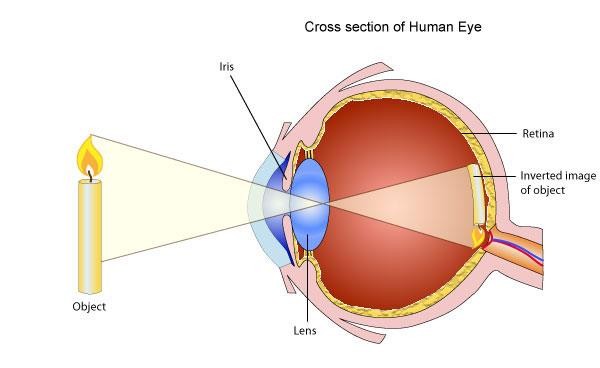 Mercek=lens
Hava/kornea ön yüz
Kornea arka yüz/aköz humor  Aköz humor/mercek ön yüz  Mercek arka yüz/vitröz humor  Açıklık=pupilla
Fotoğraf filmi=retina
Hava:1
Kornea: 1.38n  Aköz humor: 1.33
Mercek: 1.40
Vitröz humor: 1.34
gelisimedu
igugelisim
PUPİLLA REFLEKSİ
IŞIK
→ CN II
→ Edinger Westphal çekirdeği (Pons Pretektal bölge)
→ CN III
→ Siliyer gangliyon
→ N. ciliare
→ Siliyer kaslar + M. constrictor iridis
→ Pupillanın daralması (Miyozis)
gelisimedu
igugelisim
AKOMODASYON=UYUM
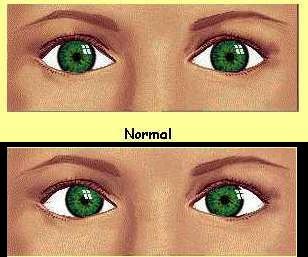 Silier kas PS kontrol edilir
PS impuls frekansının artması yakın  odaklanmayı sağlar
Pupilla çapındaki değişiklikler


Presbiyopi???
gelisimedu
igugelisim
Özetle;
Akomodasyon üç bileseni olan bir refleksle olusur

lensin egriliginin arttırılması,
pupilla konstriksiyonu,
konvergens.

Derinlik algısı

Bilinen nesnelerin büyüklüğü  Binoküler görme (stereopsis)
gelisimedu
igugelisim
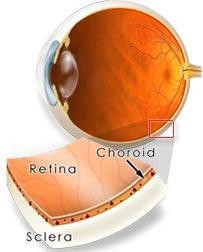 RETİNA
Gözün ışığa duyarlı kısmı
Fotoreseptörler:
Koni: renkli görme
Basil: siyah-beyaz ve karanlıkta görme
gelisimedu
igugelisim
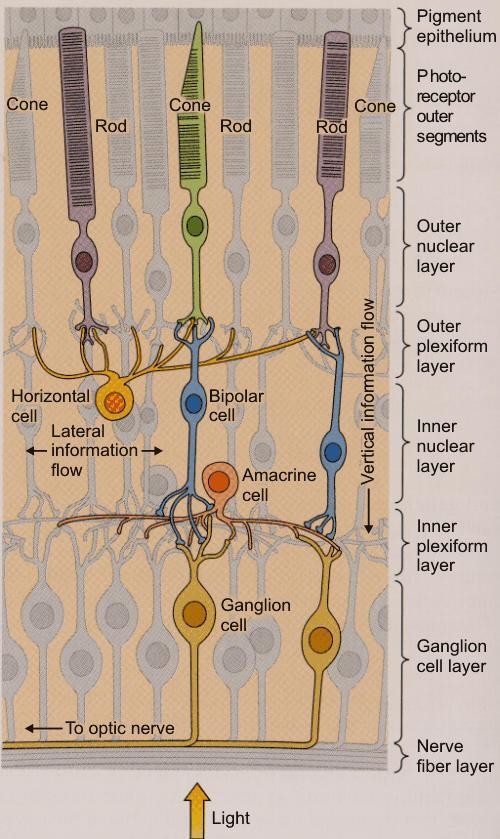 Pigment tbk
Melanin
A vitamini  Reseptör hücre tbk  Dış nükleer tbk
fotoreseptörlerin hücre gövdeleri
Dış pleksiform tbk
İç nükleer tbk
İç pleksiform tbk  Ganglion tbk
Optik sinir lifleri tbk
İç sınırlayıcı membran
gelisimedu
igugelisim
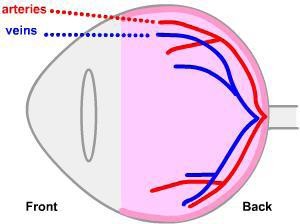 Retinanın kanlanması:  Sentral retinal arter  Koroid tbk
gelisimedu
igugelisim
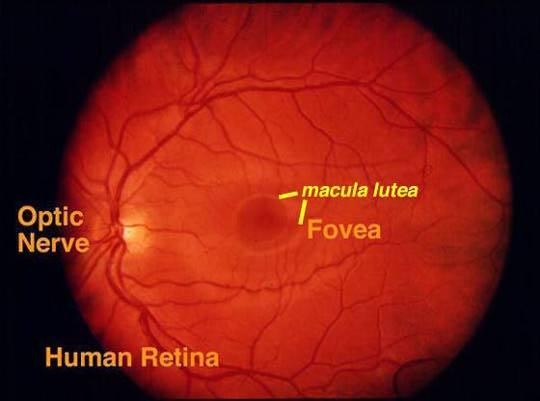 Yalnız koniler
Renk duyarlılığı yüksek
Işık duyarlılığı düşük
En net görüntü
Yüksek reseptör yoğunluğu
gelisimedu
igugelisim
GÖRME YOLLARI
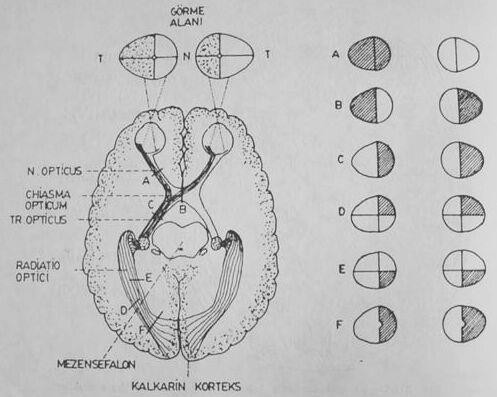 gelisimedu
igugelisim
GÖRME YOLLARI
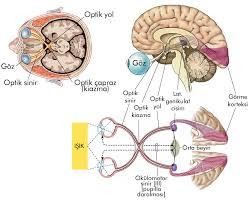 gelisimedu
igugelisim
Primer Görme Korteksi;  BROADMAN 17	= V1
Sekonder görme alanı (asosiasyon alanı)
BROADMAN 18 = V2
gelisimedu
igugelisim
Sekonder görme alanında;  3 boyutlu algılama
Kaba şekil algılama  Renklerin ayırdedilmesi  Cismin tanınması
gelisimedu
igugelisim
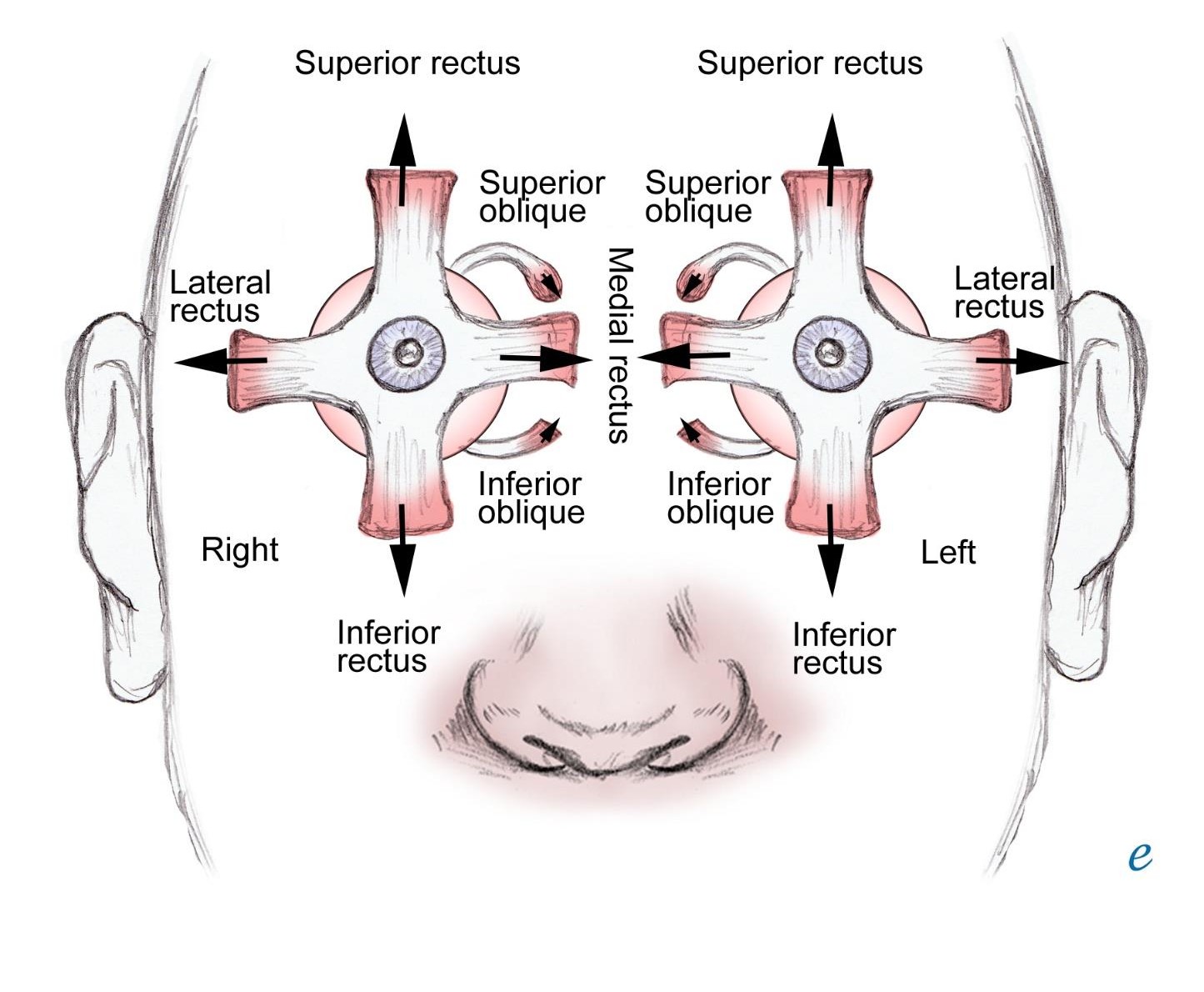 GÖZ KASLARI VE  SİNİRLERİ …
gelisimedu
igugelisim
Tat duyusu;
Tat tomurcuklarının işlevidir
Koku da önemli
Metabolik gereksinimler önemli
Ama en önemlisi damak tadı, deneyimler …
gelisimedu
igugelisim
TAT TOMURCUKLARI;
Kimyasal reseptörler tarafından uyarılırlar
(Na, K, Cl, adenozin, inozin, glutamat, tatlı, acı ve H reseptörleri)
Temel tat duyuları;
Ekşi (H iyon yoğunluğu)  Tuzlu (Katyon yoğunluğu)
Tatlı (organik kimyasal maddeler)
Acı (azot, kinin, kafein, nikotin içeren alkaloidler)
gelisimedu
igugelisim
TAT TOMURCUĞU;
Destek hücreleri arasına yerleşmişlerdir.
Kendilerini çevreleyen epitel hücrelerinden devamlı mitoz yolu ile çoğalırlar  Terminal sinir liflerinin oluşturduğu zengin bir ağ ile çevrilmişlerdir
Dil papillalarında yerleşmişlerdir (sirkumvallata, fungiform, foliat)
Damak, tonsiller, epiglottis ve hatta esophagus başlangıcında da bulunabilirler
gelisimedu
igugelisim
Tat tomurcukları;
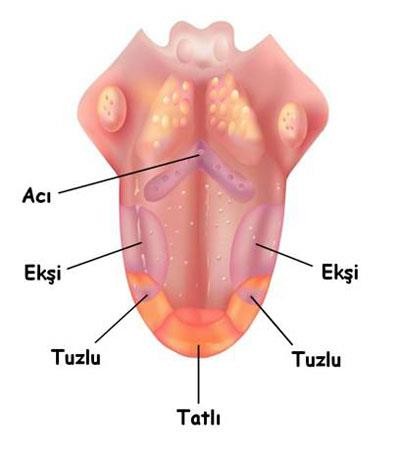 3000-10000 taneler
Yaşla birlikte sayıları azalır

Tat tomurcukları özelleşmiştir
Tatlı ve tuzlu: dilin uç kısmında  Ekşi: dilin yanlarında
Acı: dil kökü ve yumuşak damakta
gelisimedu
igugelisim
Tat tomurcuklarının uyarılması;
Reseptörde depolarizasyon ile olur

Ekşi için K kanallarının, tuzlu için Na kanallarının açılması  depolarizasyona neden olur

Tatlı ve acı için ise ikinci haberci transmitter maddeler  aracılık eder
gelisimedu
igugelisim
Tat sinyallerinin MSS’ne taşınması;
Dil ön 2/3: N lingualis (5)+Chorda tympani-N7-traktus solitarius  Dil arka 1/3: N Glossopharyngeus-traktus solitarius
Hepsi beraber talamus VPM
Oradan da parietal korteks postsentral gyrus
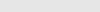 gelisimedu
igugelisim
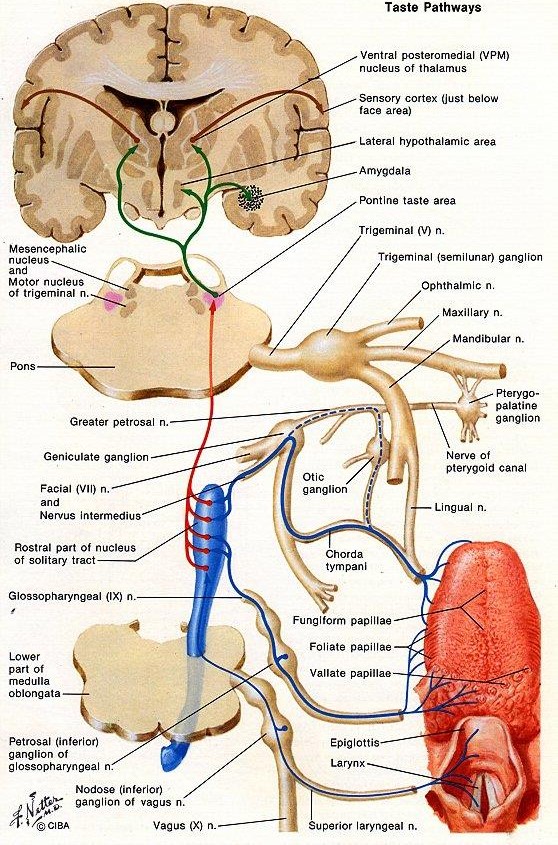 gelisimedu
igugelisim
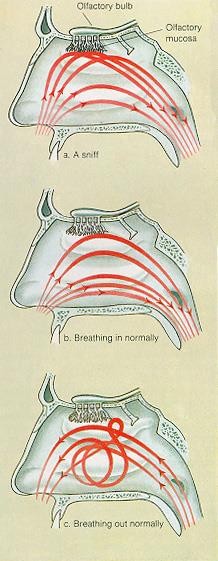 Olfaktor membran
;
Yaklaşık 2.4 cm2
Medialde superior septum üzerinde
gelisimedu
igugelisim
Koku hücreleri
Sayıları 100 milyon kadar

Koku reseptörleri MSS’den köken almış, bipolar sinir hücreleridir

Olfaktor membranda sustentakular hücreler arasına yayılmıştır
gelisimedu
igugelisim
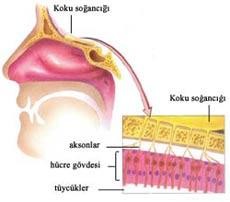 Koku hücrelerinin silyumları mukozayı örten  mukus tabakasının içine doğru uzanır
Silyumlar hava ile etkileşerek koku hücrelerini  aktive eder
gelisimedu
igugelisim
Koku reseptörleri;
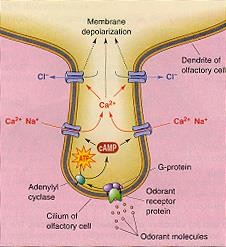 G proteini aracılığı ile etki gösterir  cAMP molekülleri aktive olur
Na kanalı aktivasyonu ile koku hücresinin iç  yüzünde pozitif yük sağlanır
Nöronda oluşan aksiyon potansiyeli
MSS’ne iletilir
gelisimedu
igugelisim
Uyarılmanın derecesini etkileyen faktörler
Uyarıcı maddenin mukus tabakasını geçebilmesi için suda erir
özellikte olması gerekir
Sadece uçucu maddeler koklanabilir
Membran reseptörlerinin uyarılması için uyarıcının bir miktar da  yağda çözünebilir özellikte olması gerekir
gelisimedu
igugelisim
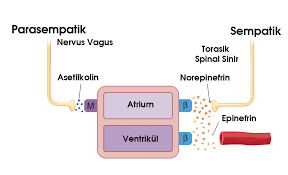 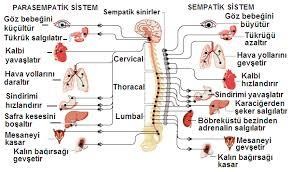 gelisimedu
igugelisim
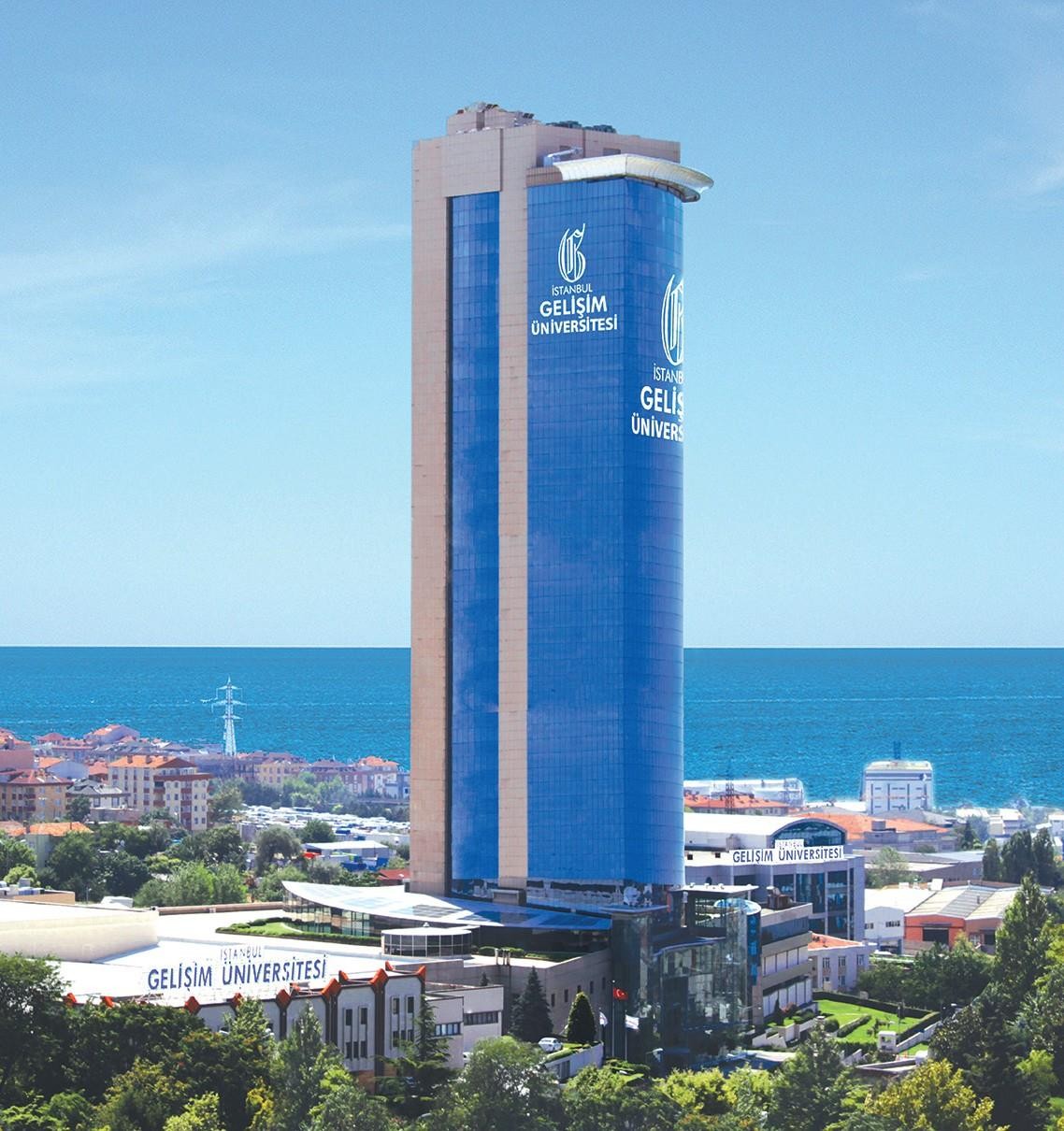 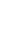 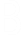 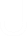 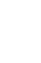 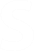 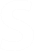 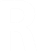 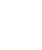 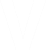 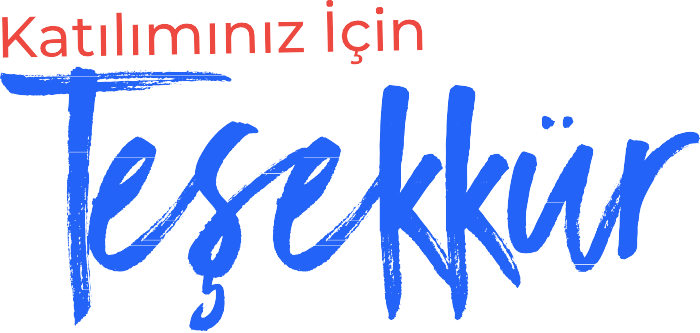 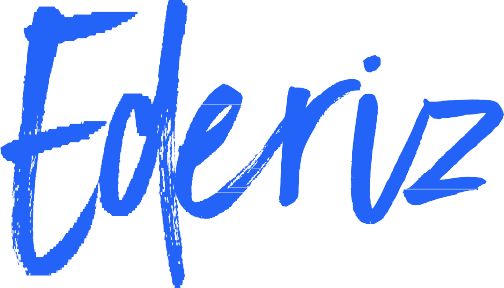 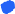 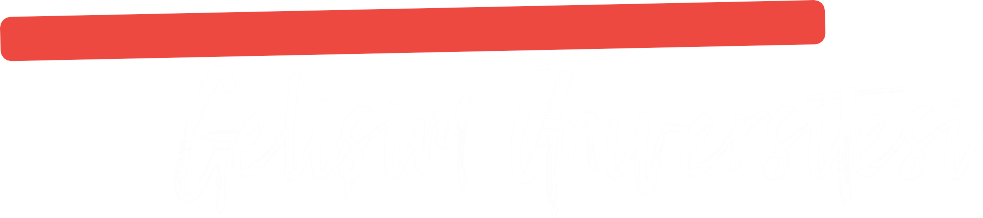 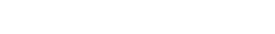 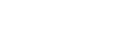 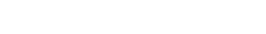 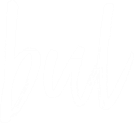 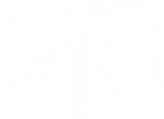 gelisimedu
igugelisim
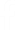 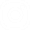 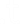 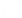 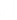